Поморские игры
посвященные 300 летию со дня рождения М.В. Ломоносова.
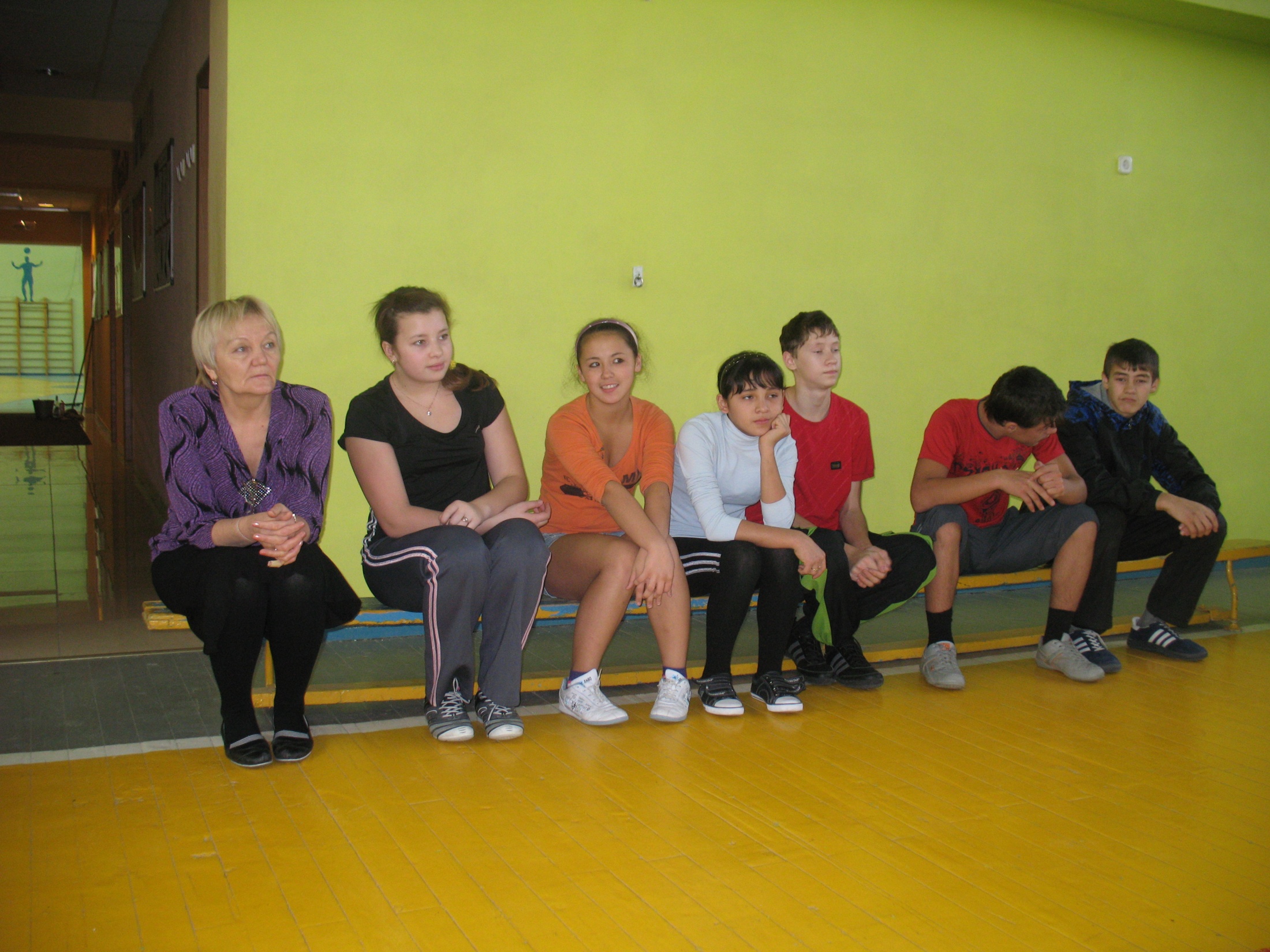 [Speaker Notes: Команда  8а  класса]
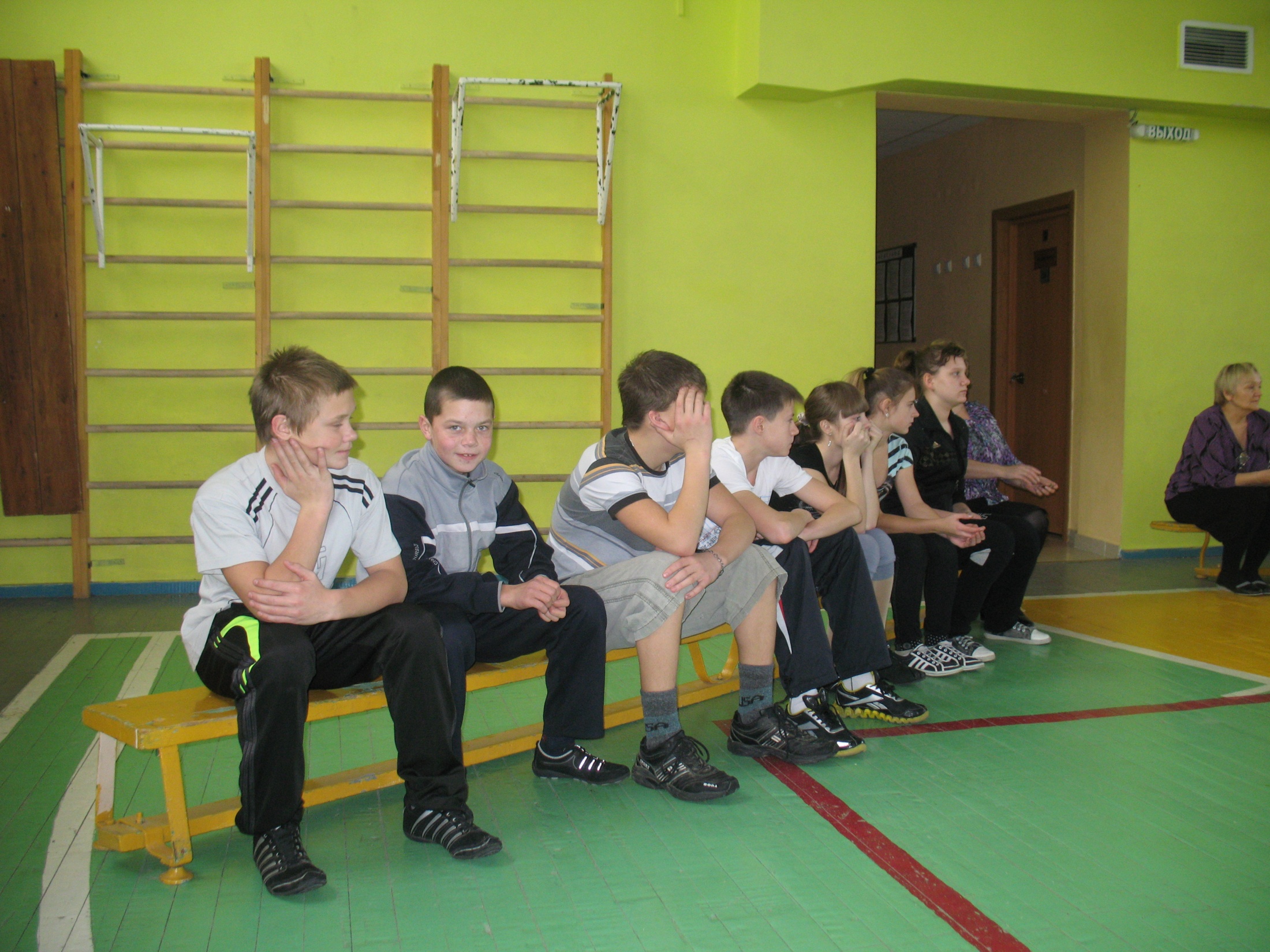 [Speaker Notes: Команда  8б класса.]
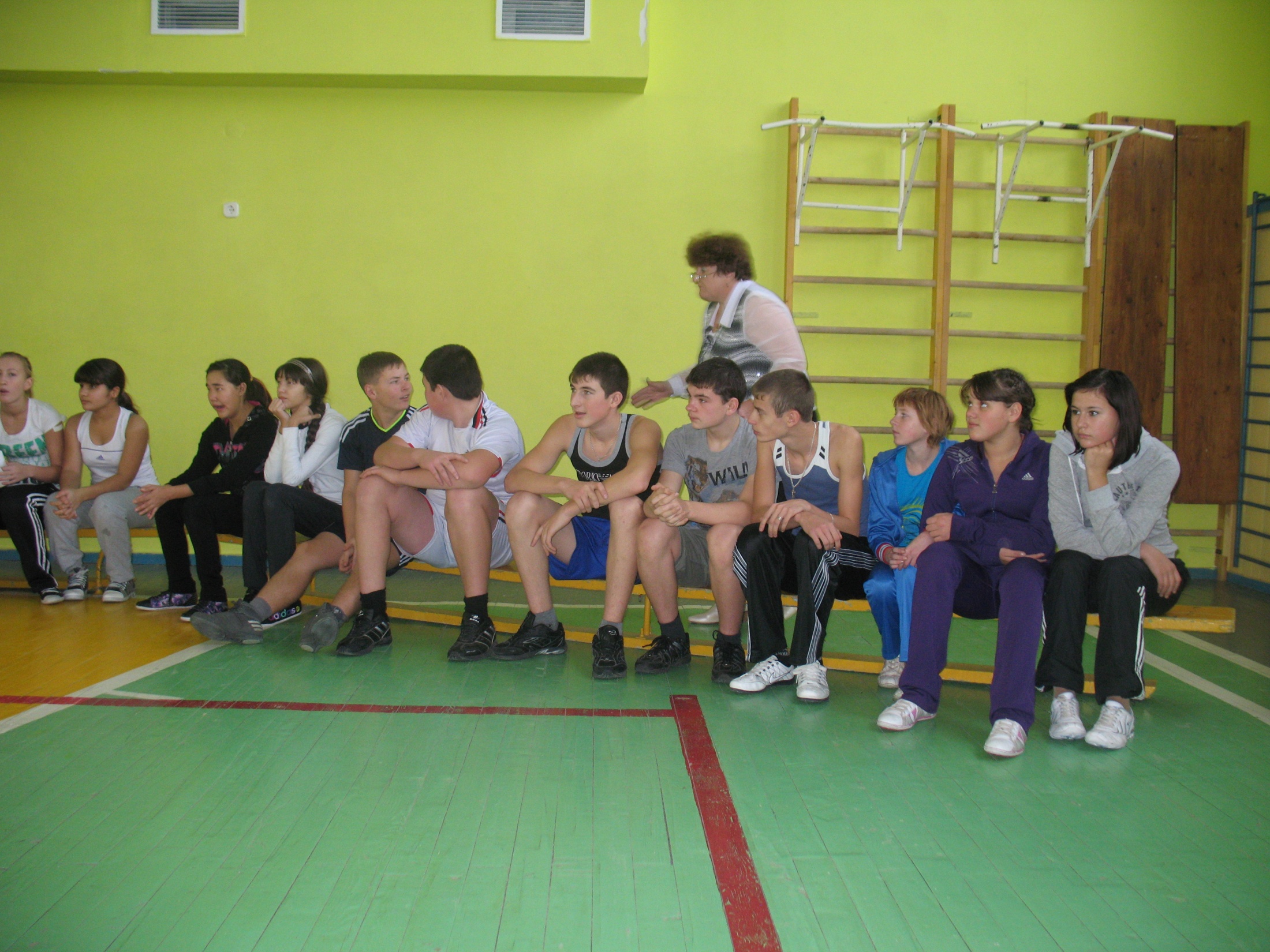 [Speaker Notes: Команда  8в  класса.]
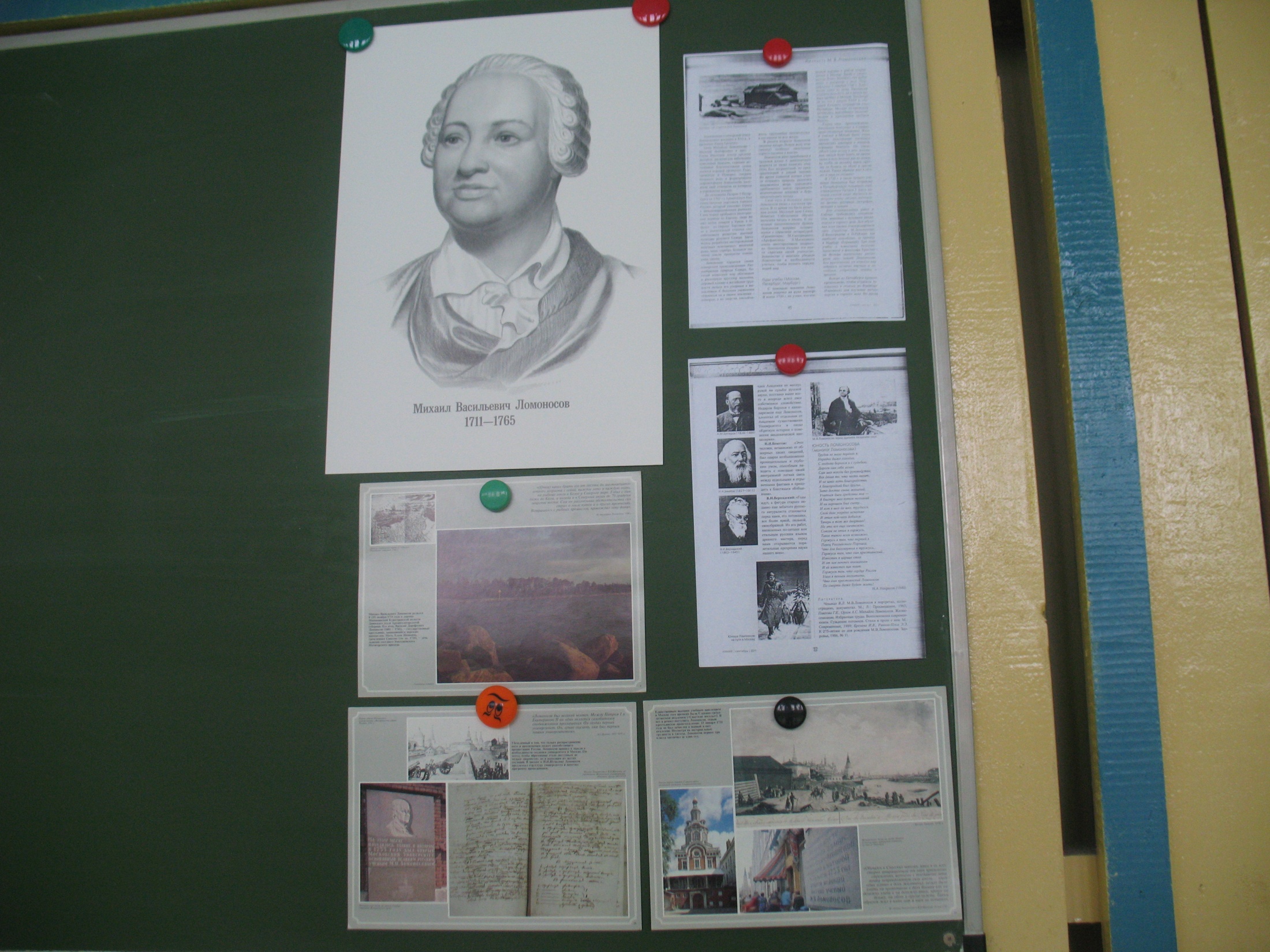 [Speaker Notes: Краткая биография М.В. Ломоносова.]
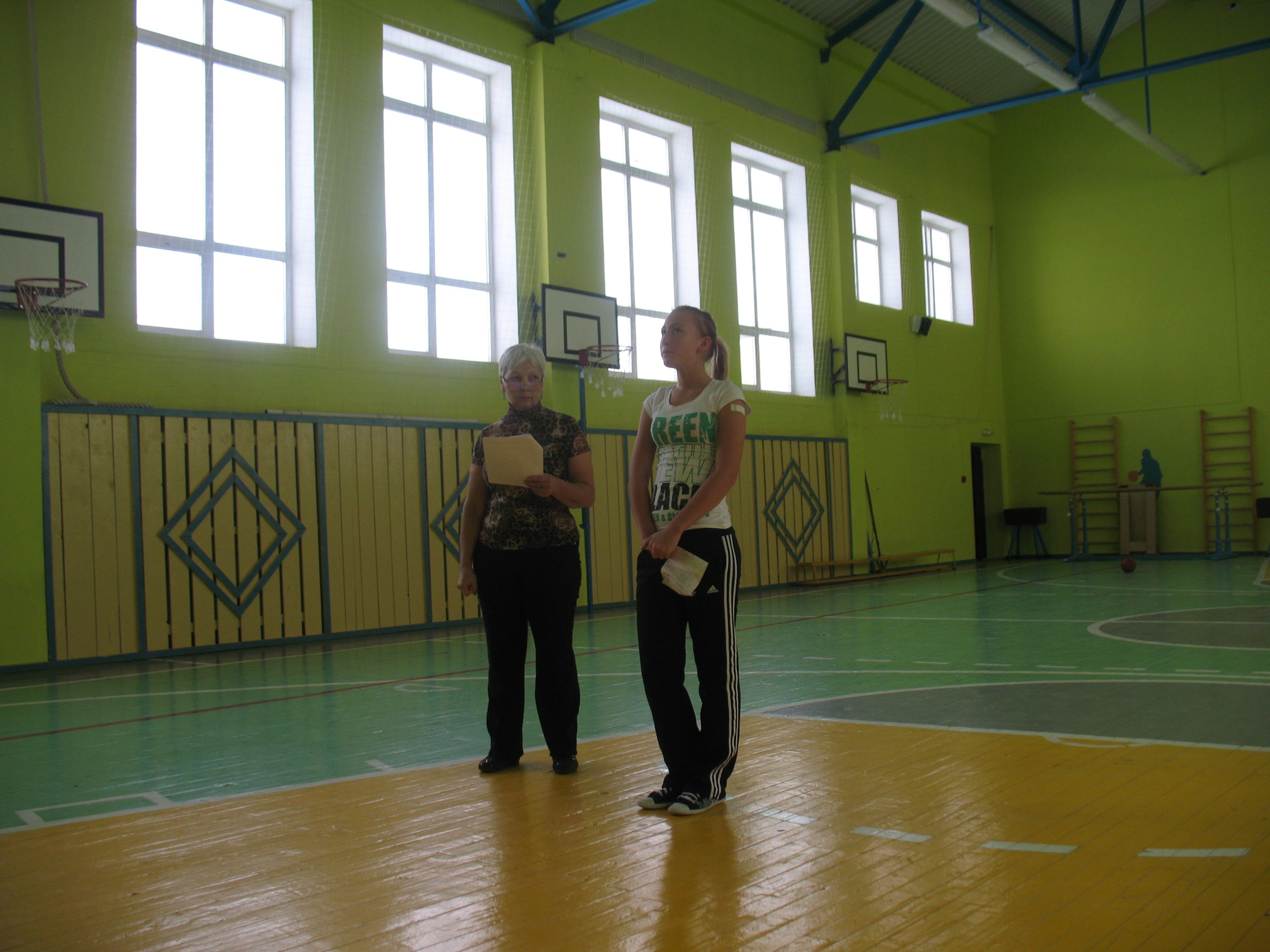 [Speaker Notes: Стихи читает Егорова Диана.]
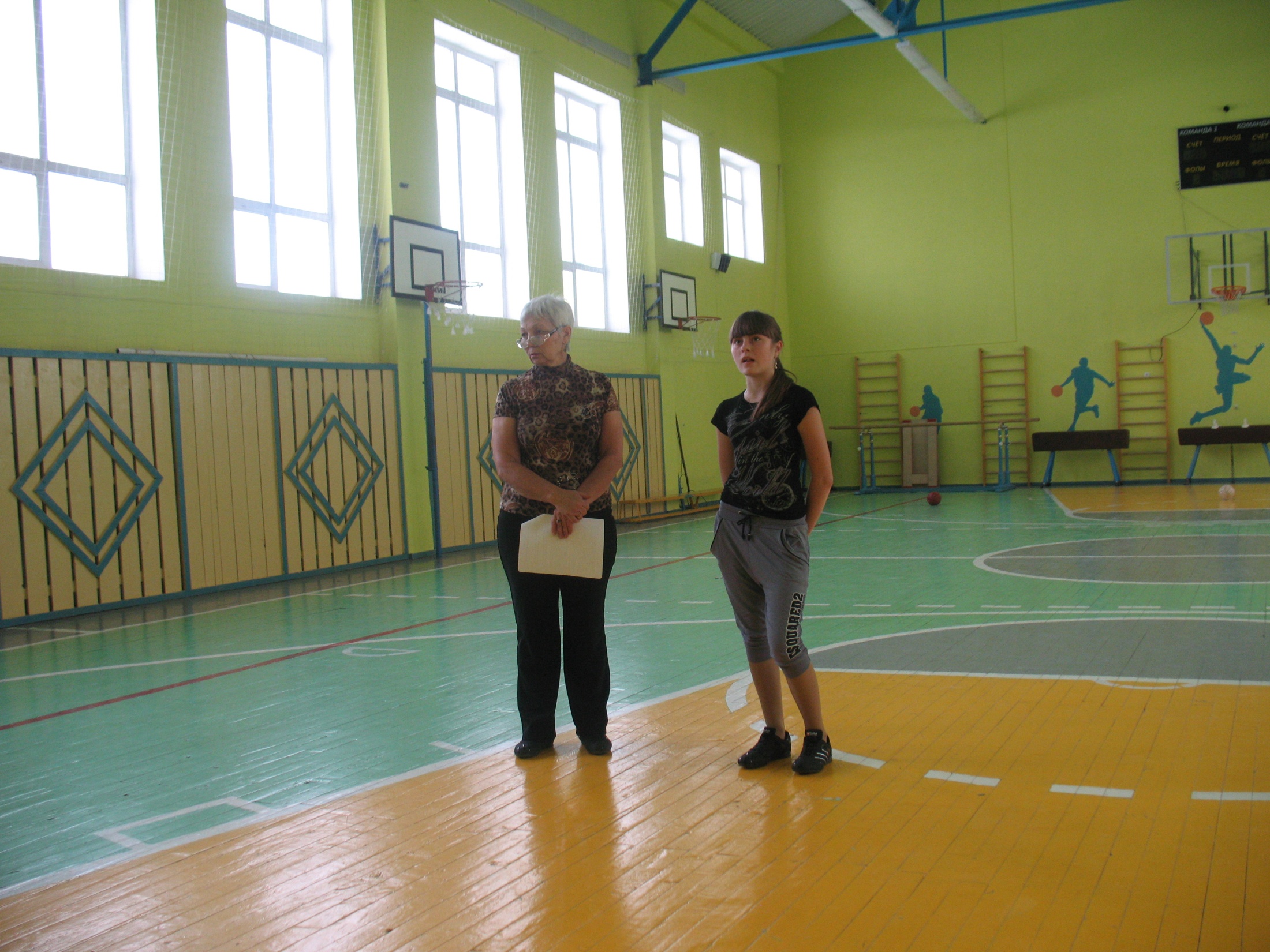 [Speaker Notes: Стихи читает Емельянова Надежда.]
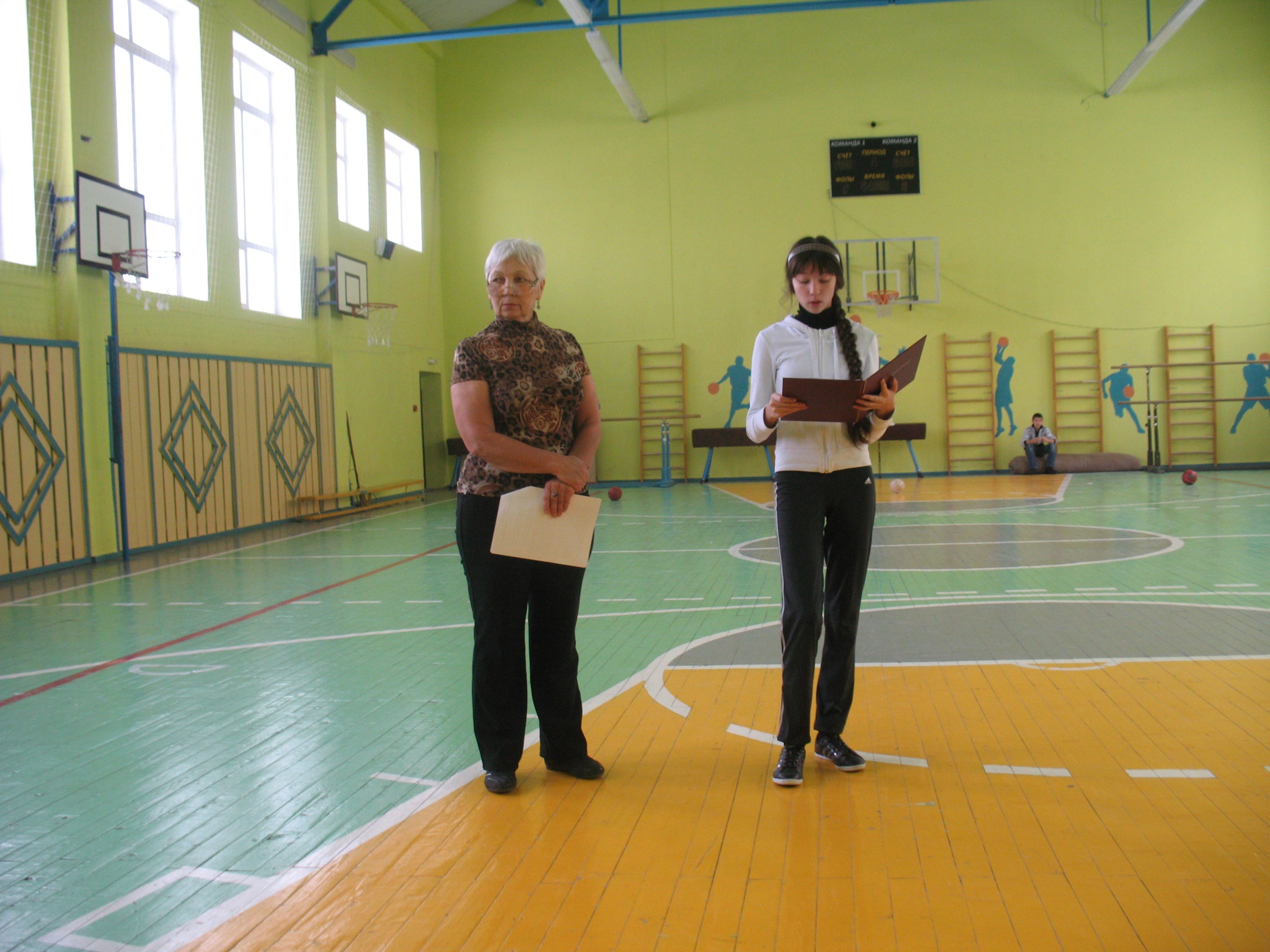 [Speaker Notes: Стихи читает Илюкина Анна.]
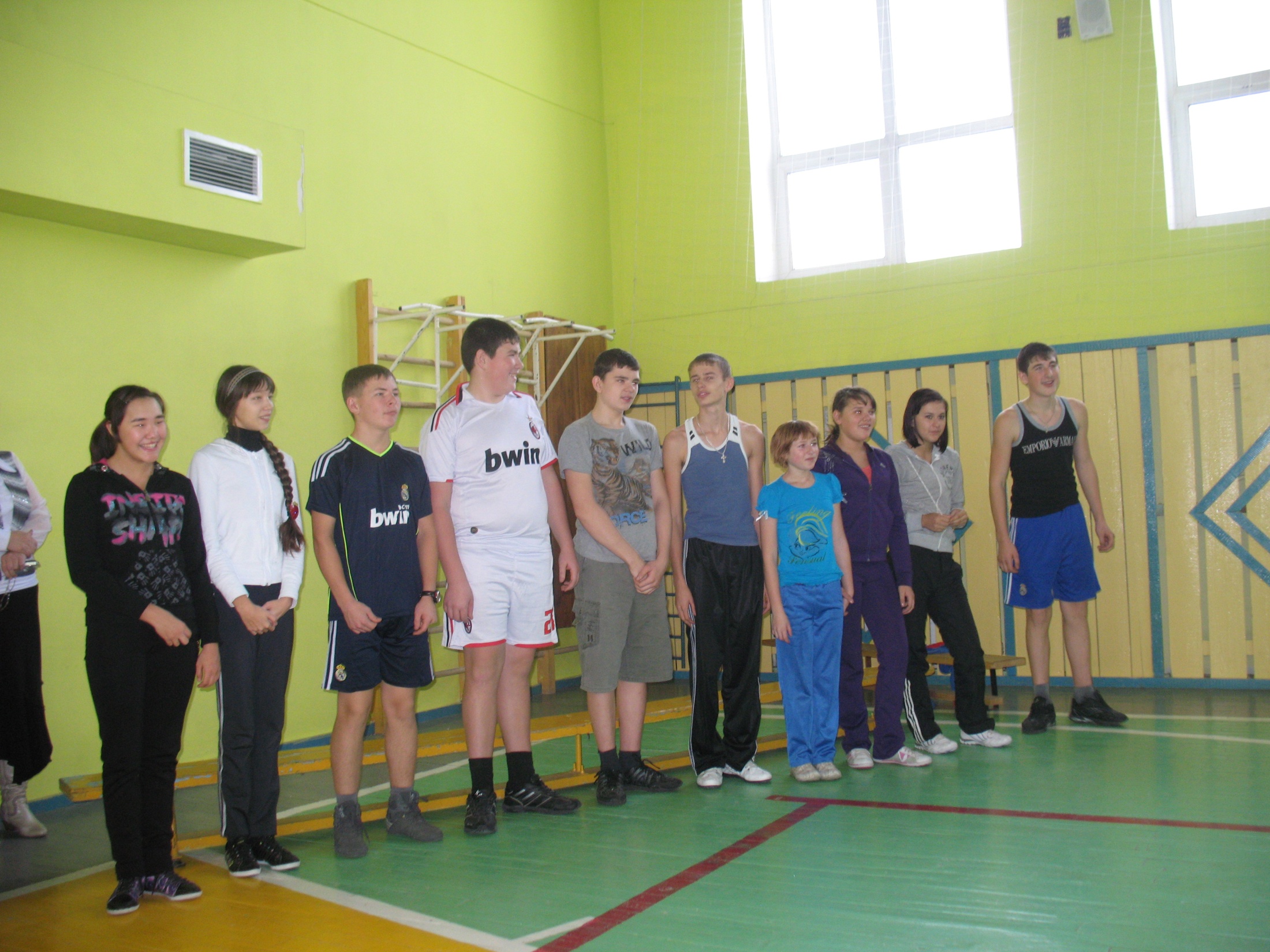 [Speaker Notes: Название команды. Девиз.  8в класс.]
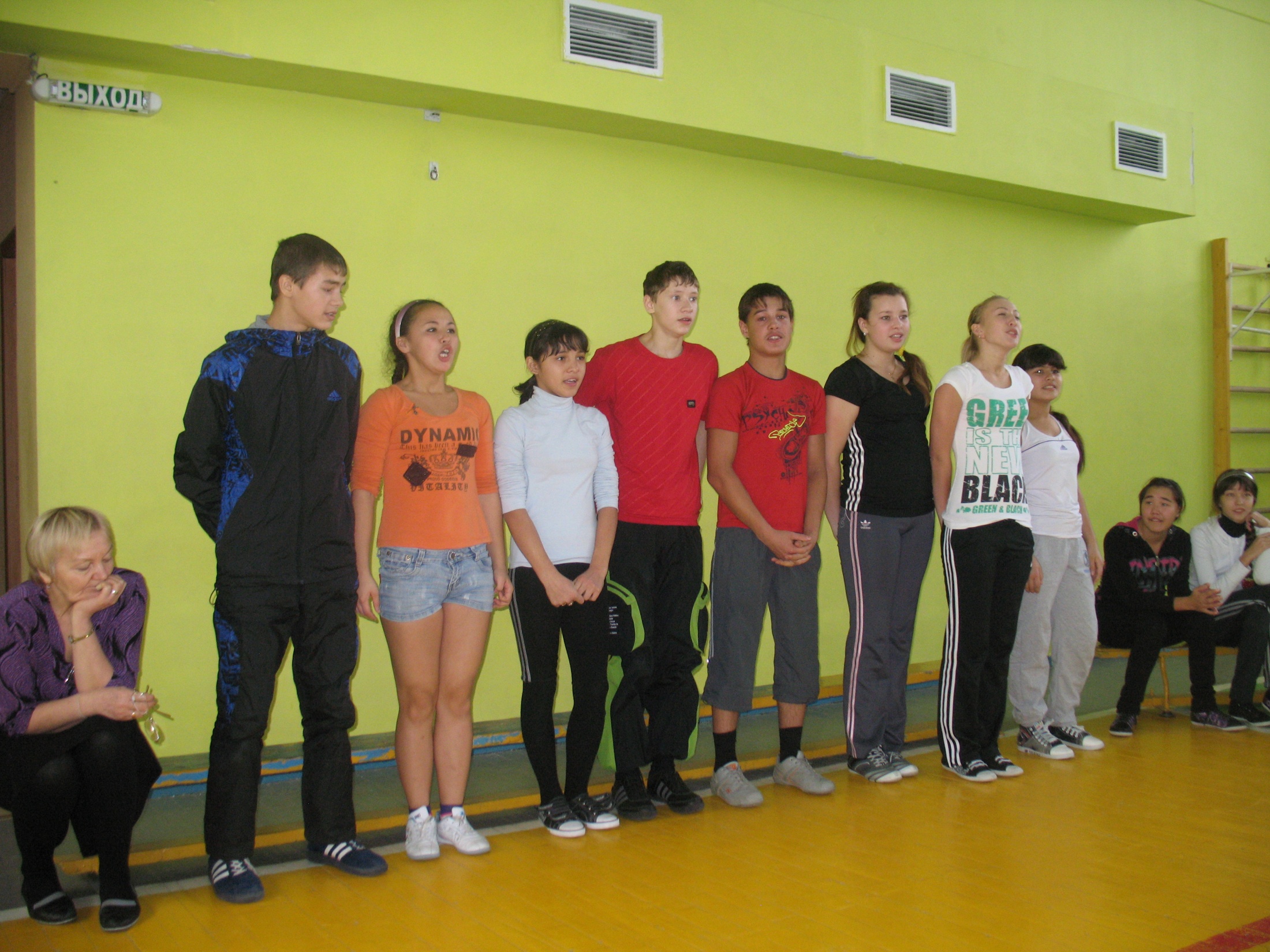 [Speaker Notes: Название команды. Девиз.  8а класс.]
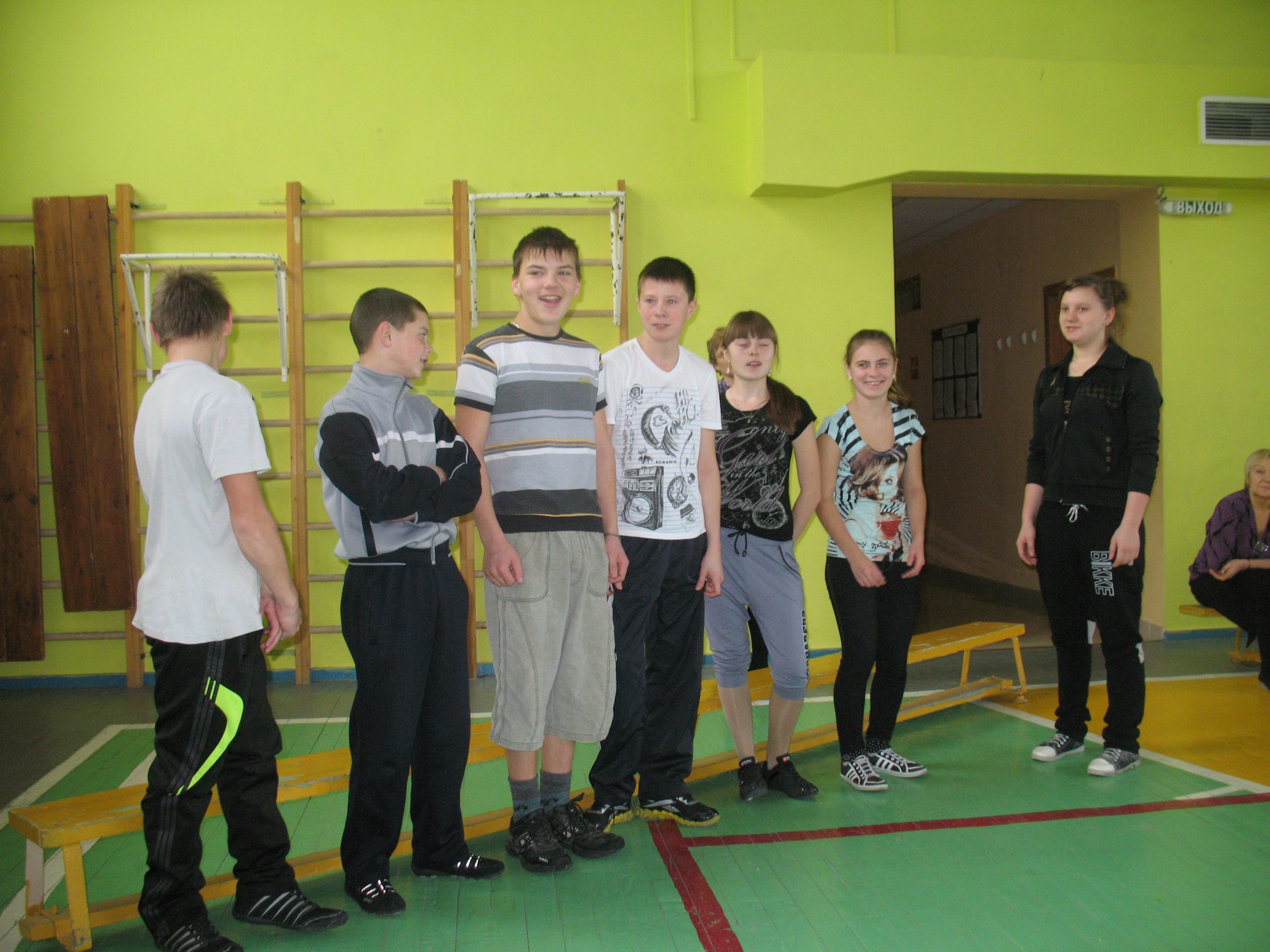 [Speaker Notes: Название команды. Девиз.  8б класс.]
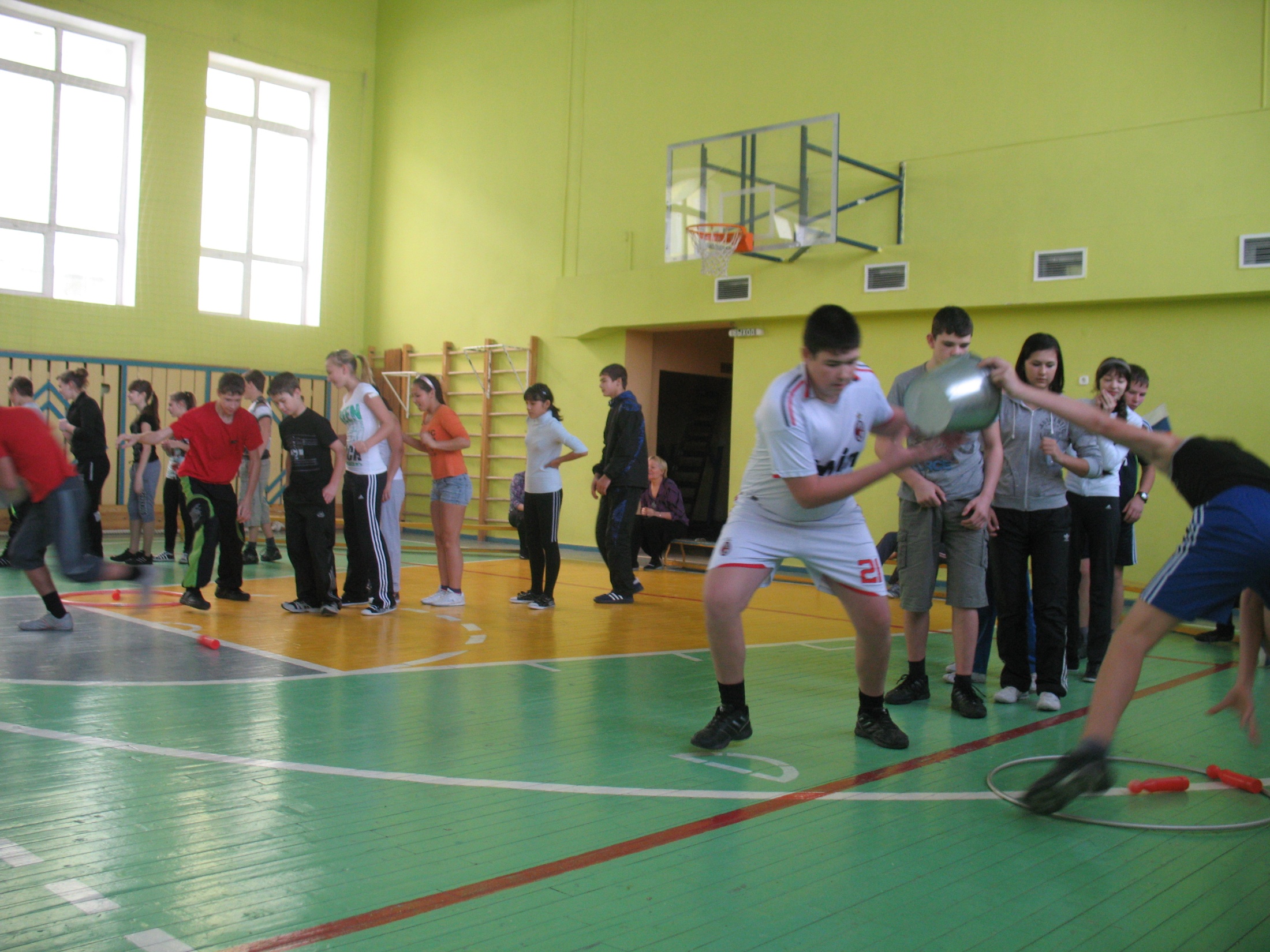 [Speaker Notes: «Заготовка рыбы».]
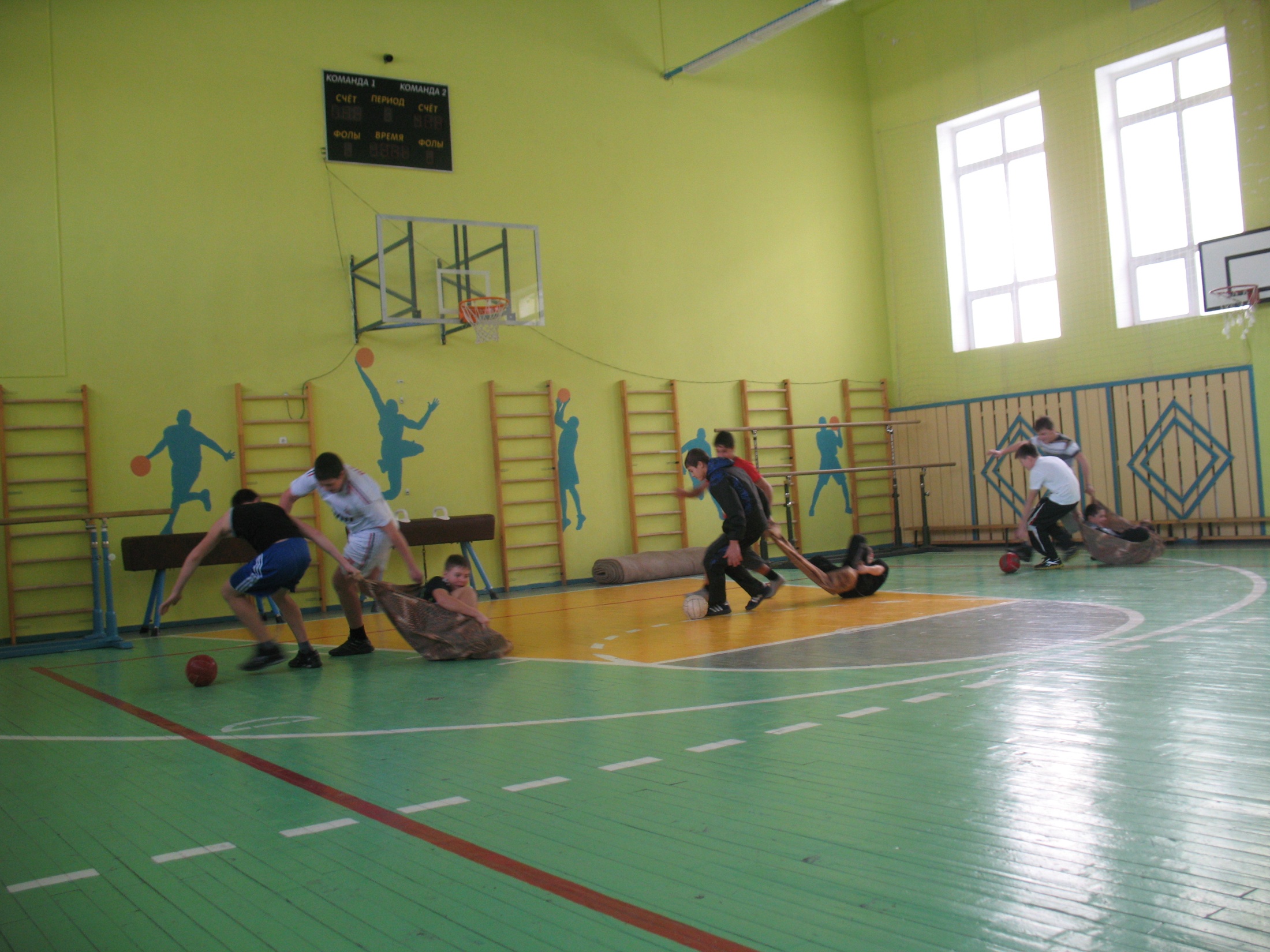 [Speaker Notes: «Гонки на санках».]
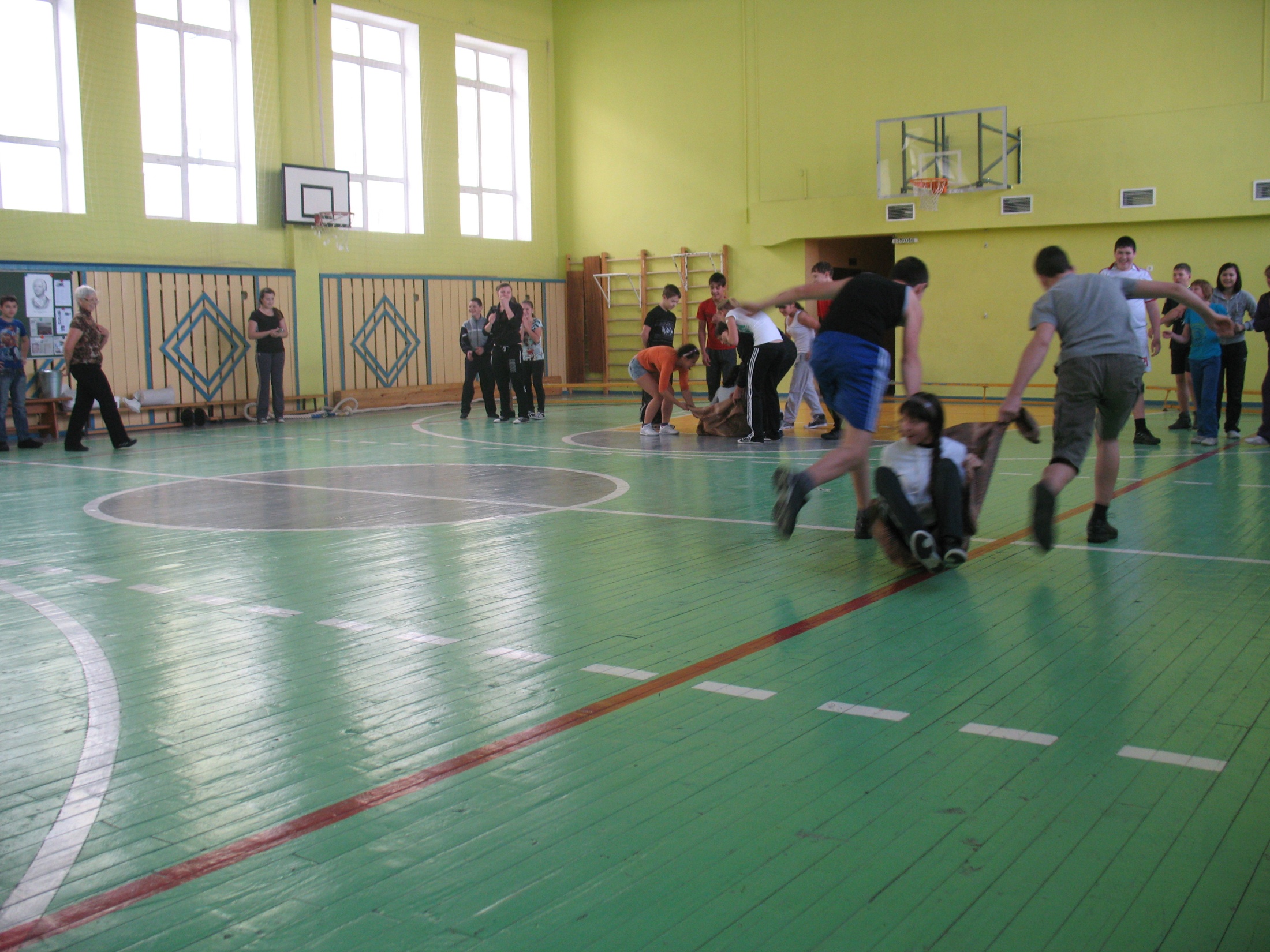 [Speaker Notes: «Гонки на санках».]
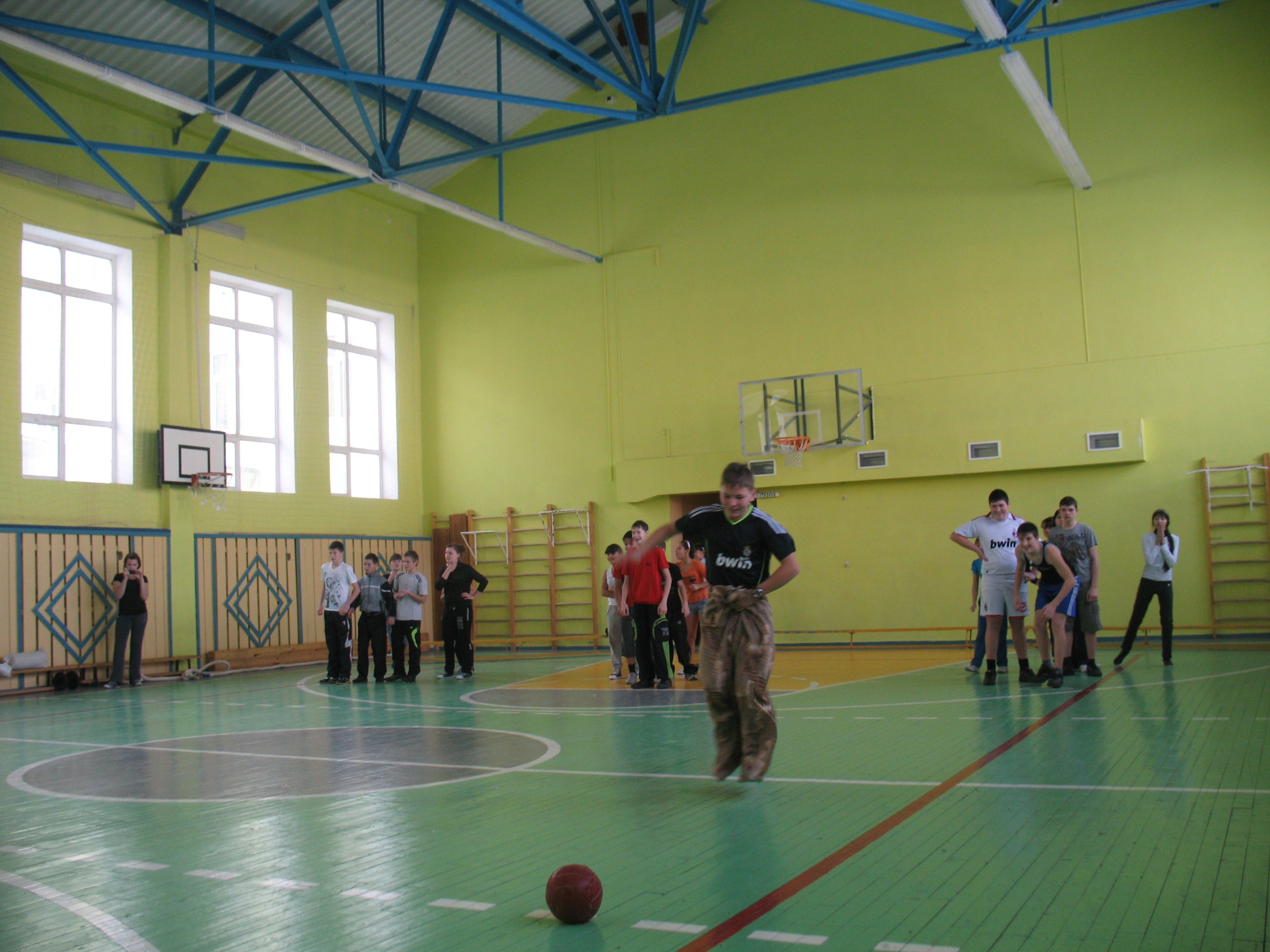 [Speaker Notes: «Бег в мешках».]
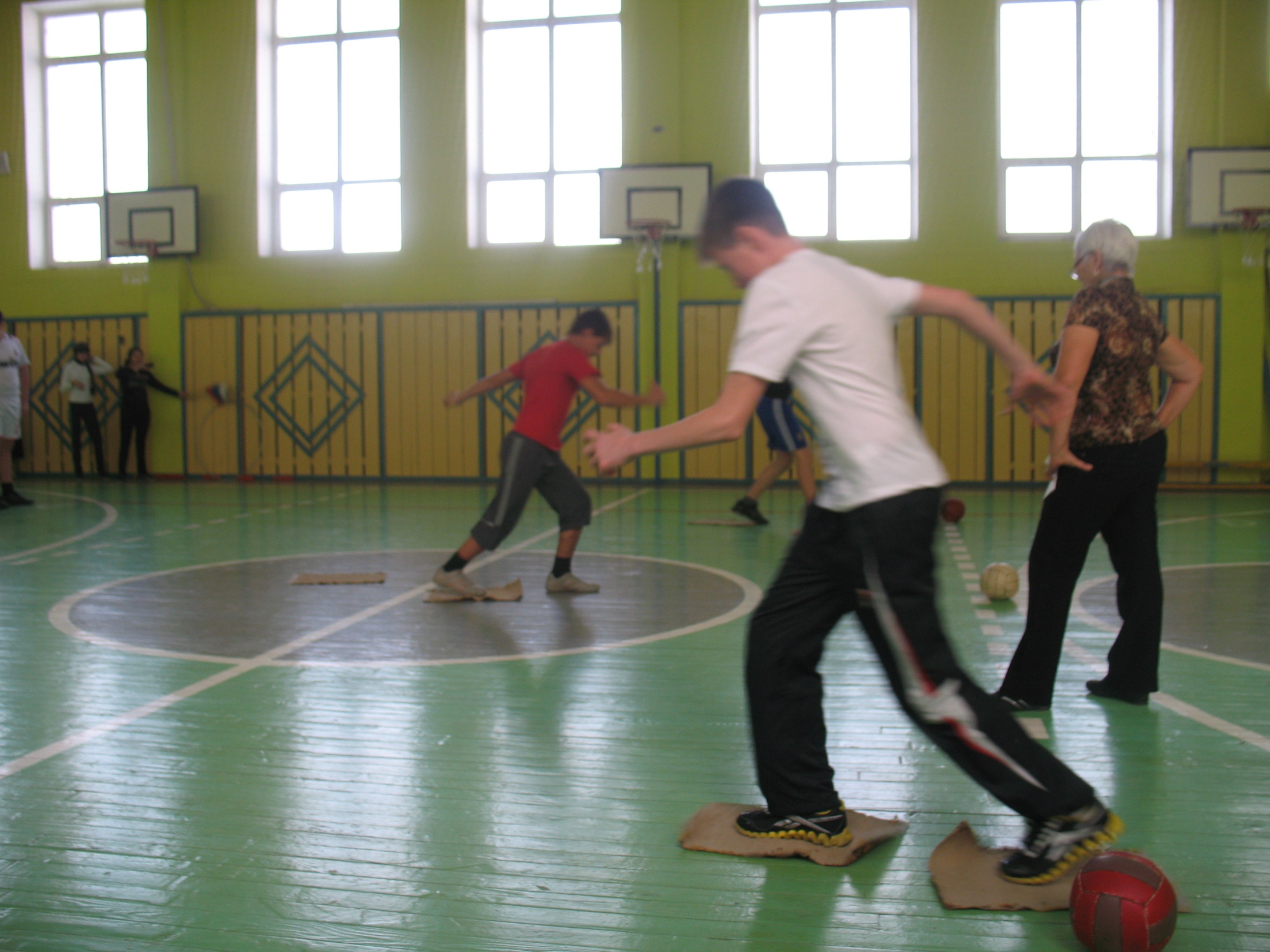 [Speaker Notes: «Лыжники».]
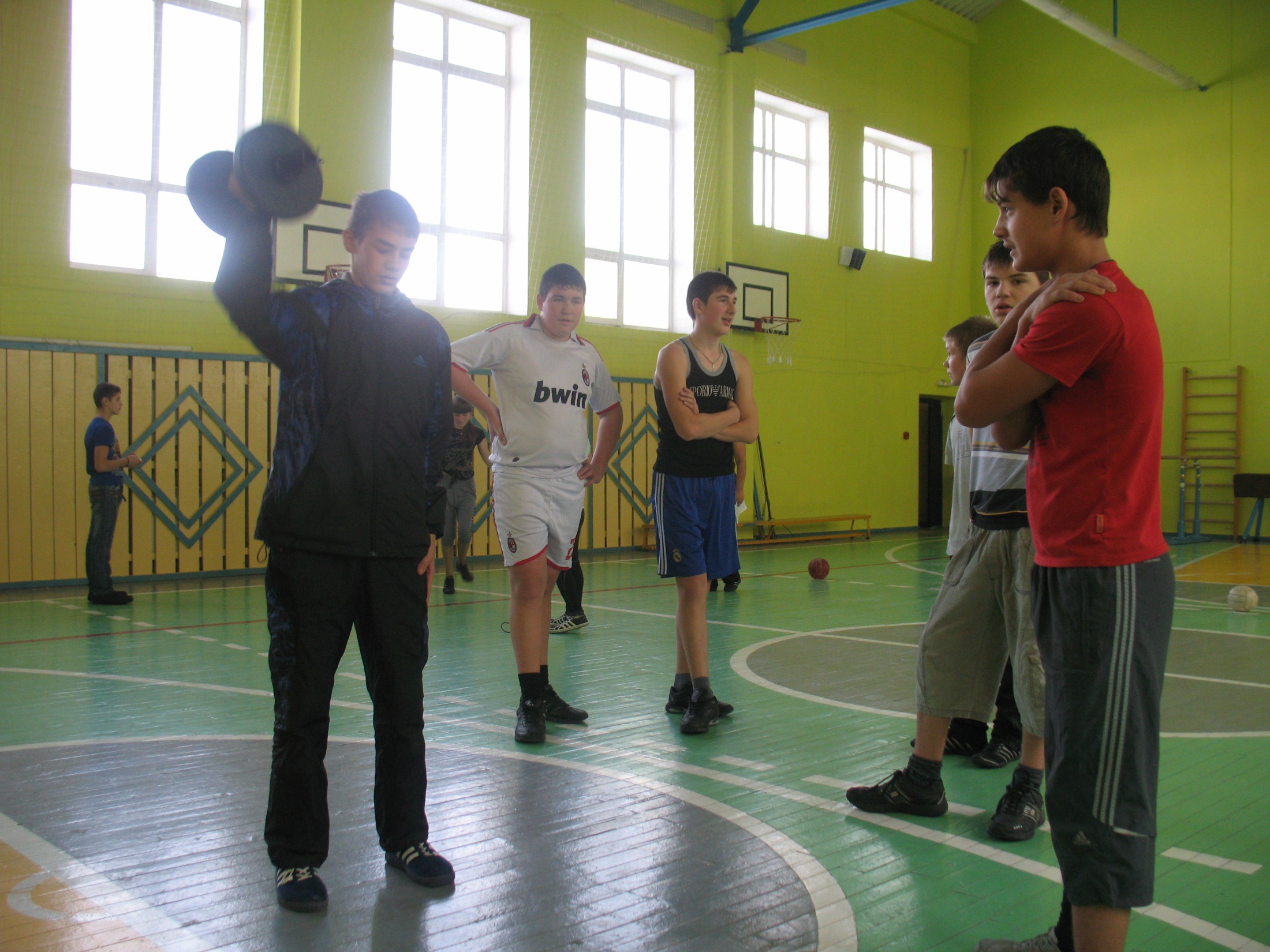 [Speaker Notes: «Самый сильный».]
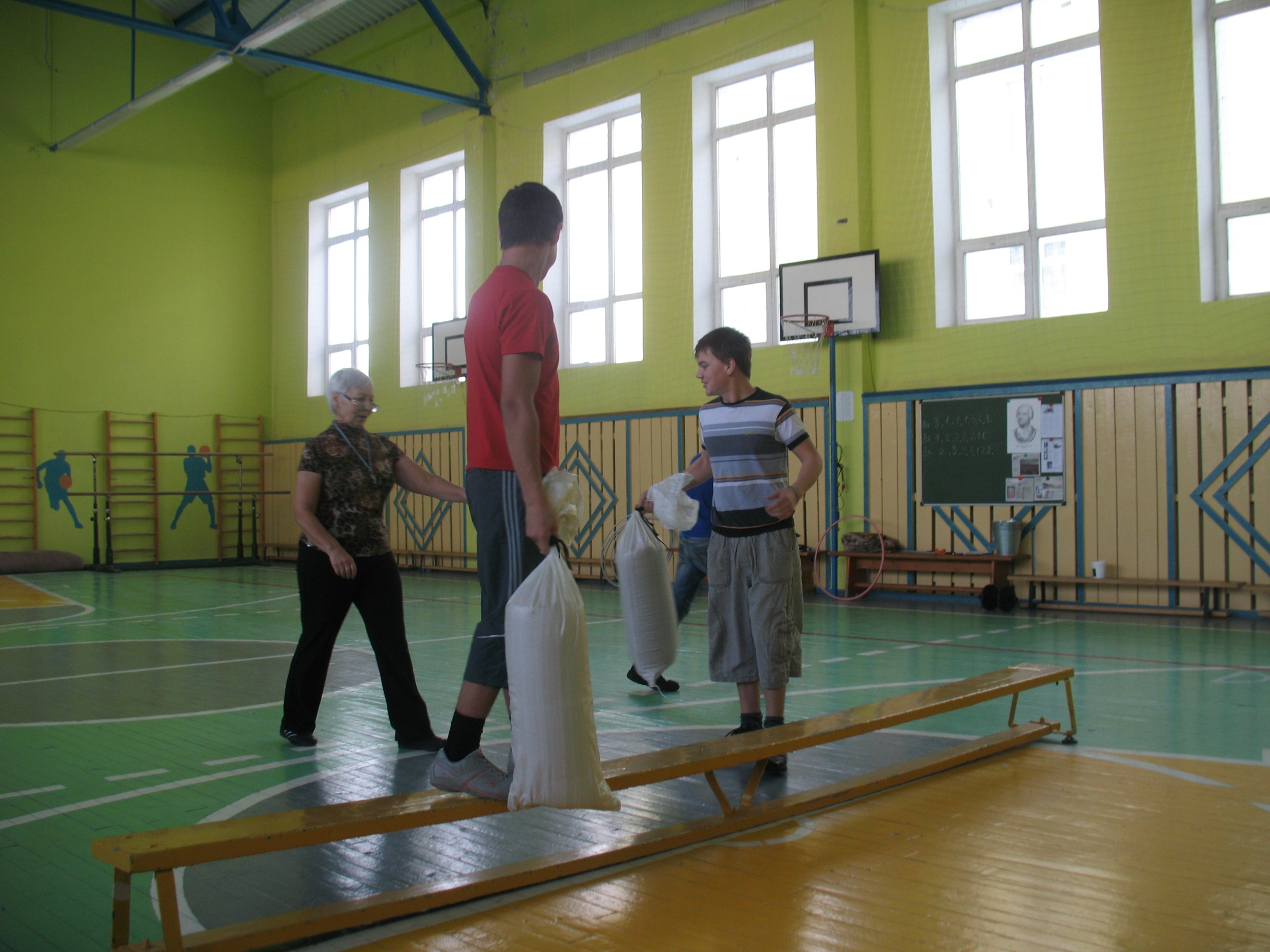 [Speaker Notes: «Поединок».]
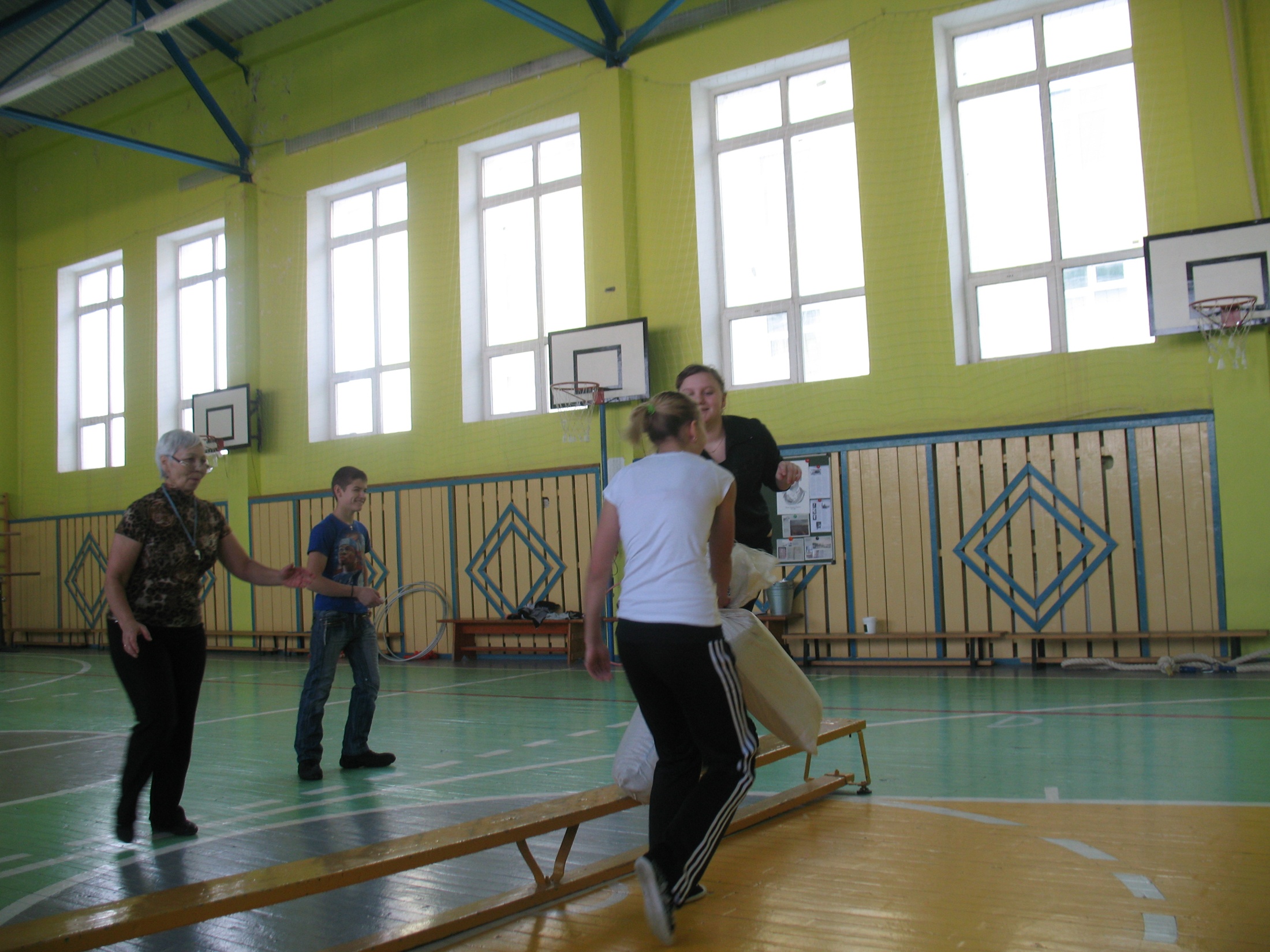 [Speaker Notes: «Поединок».]
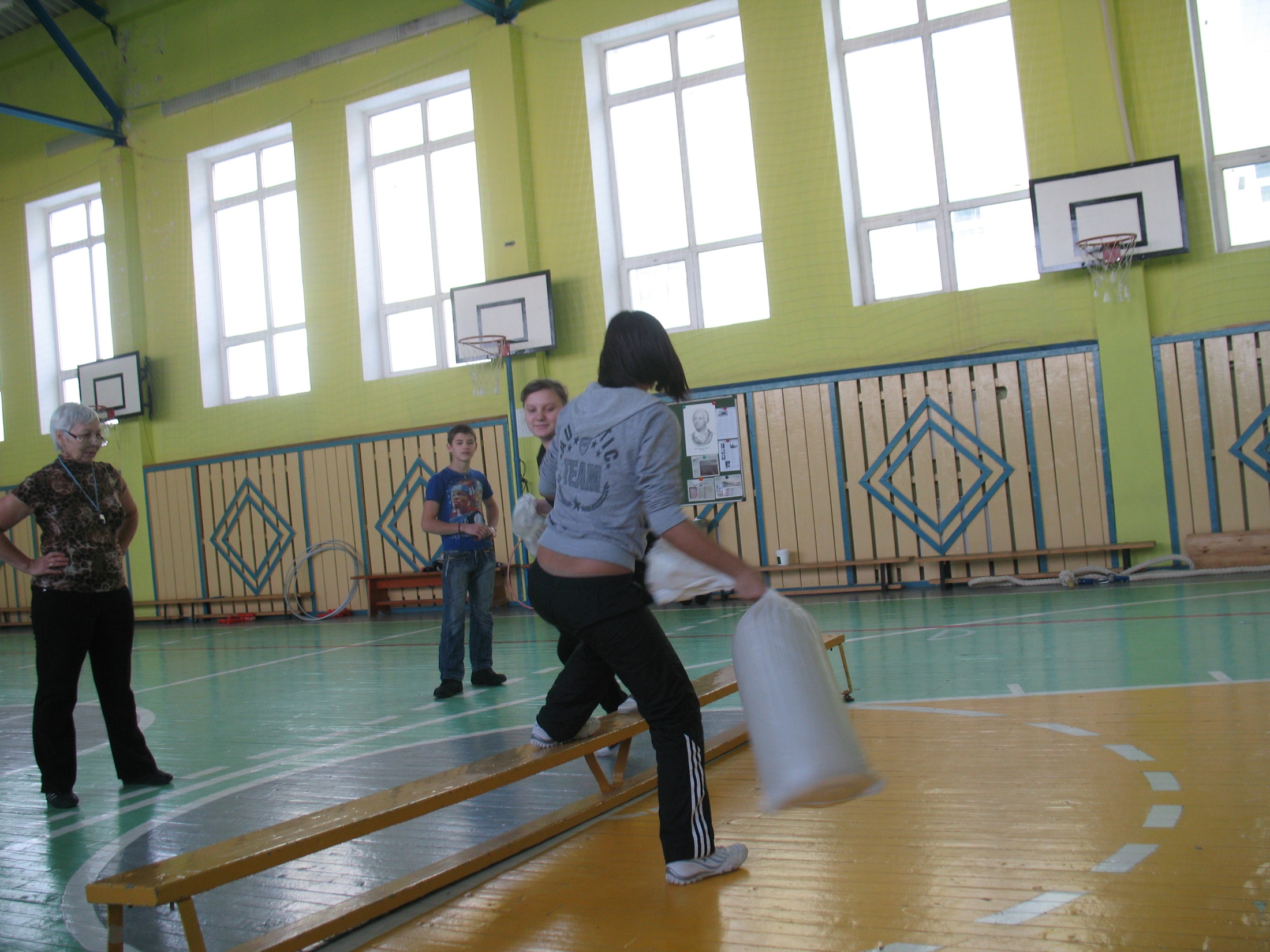 [Speaker Notes: «Поединок».]
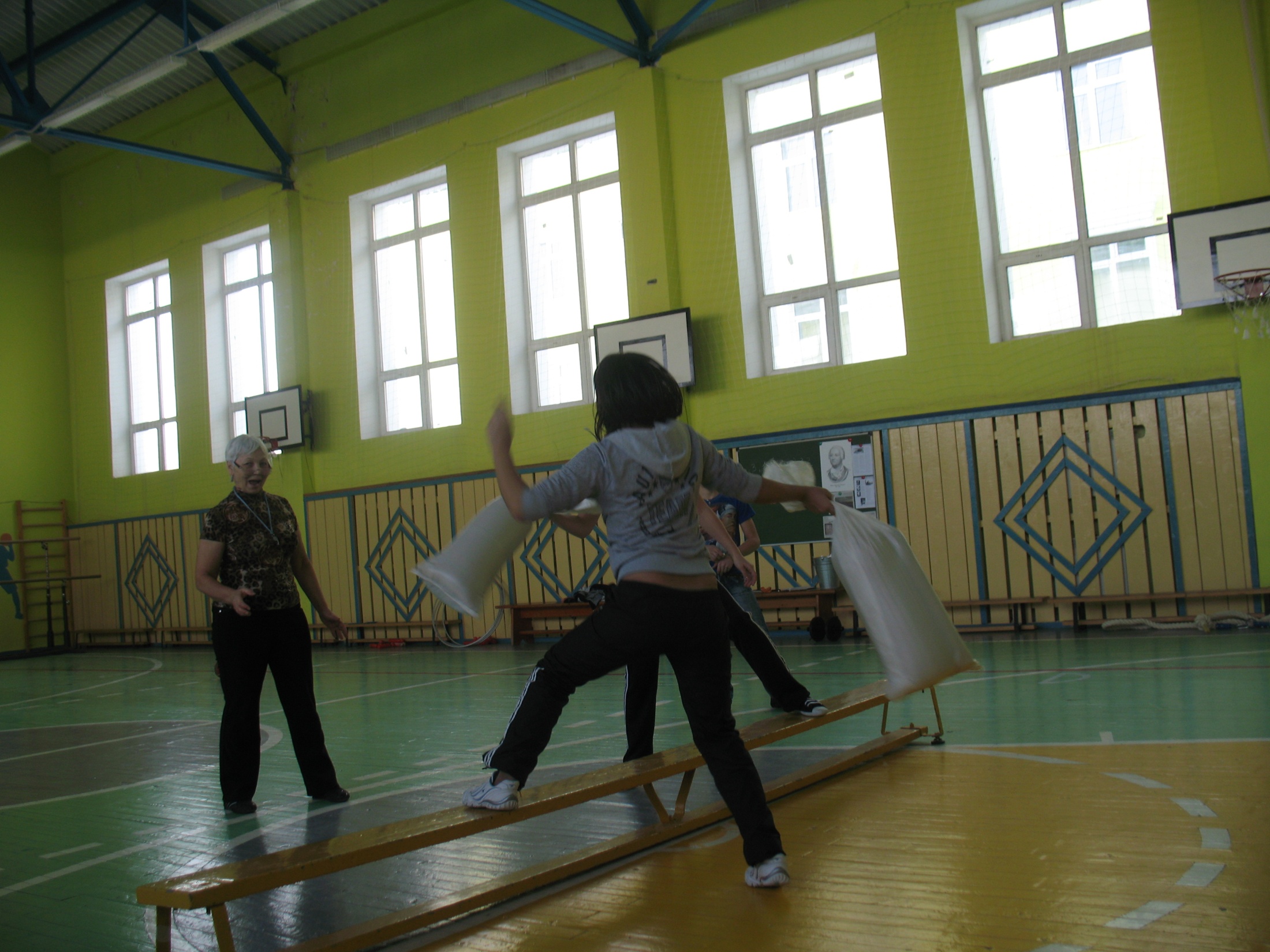 [Speaker Notes: «Поединок».]
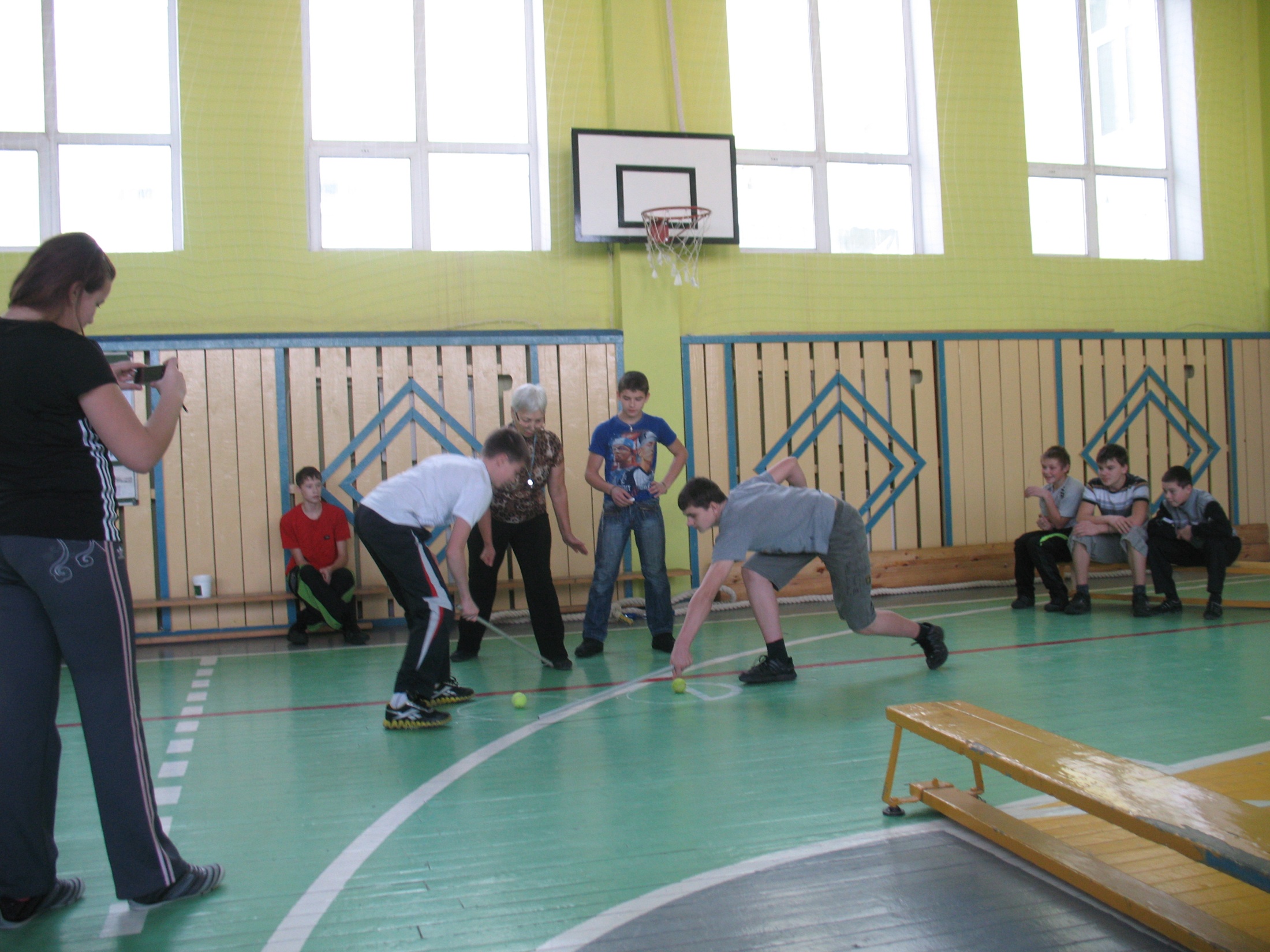 [Speaker Notes: «Фехтовальщики».]
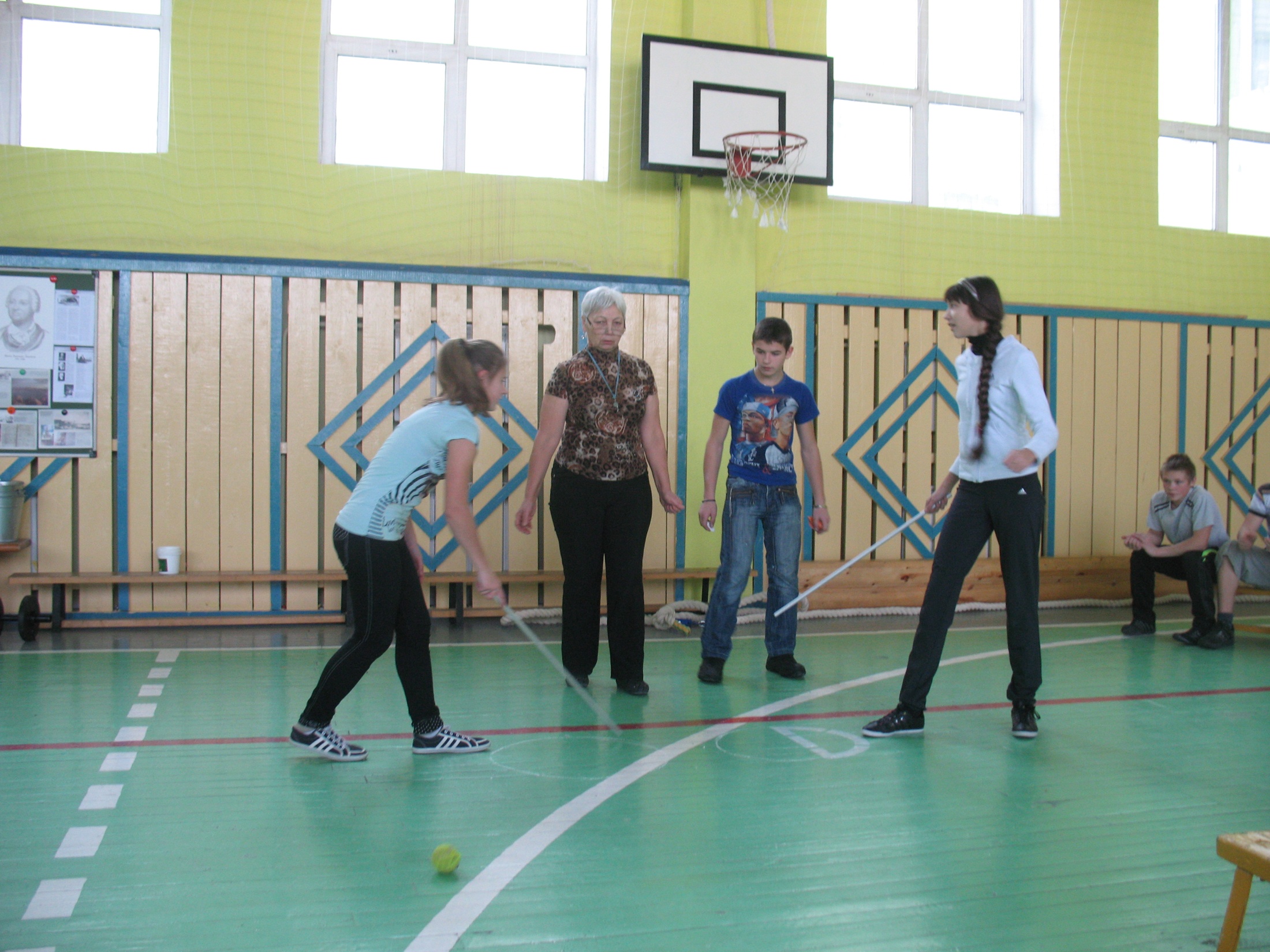 [Speaker Notes: «Фехтовальщики».]
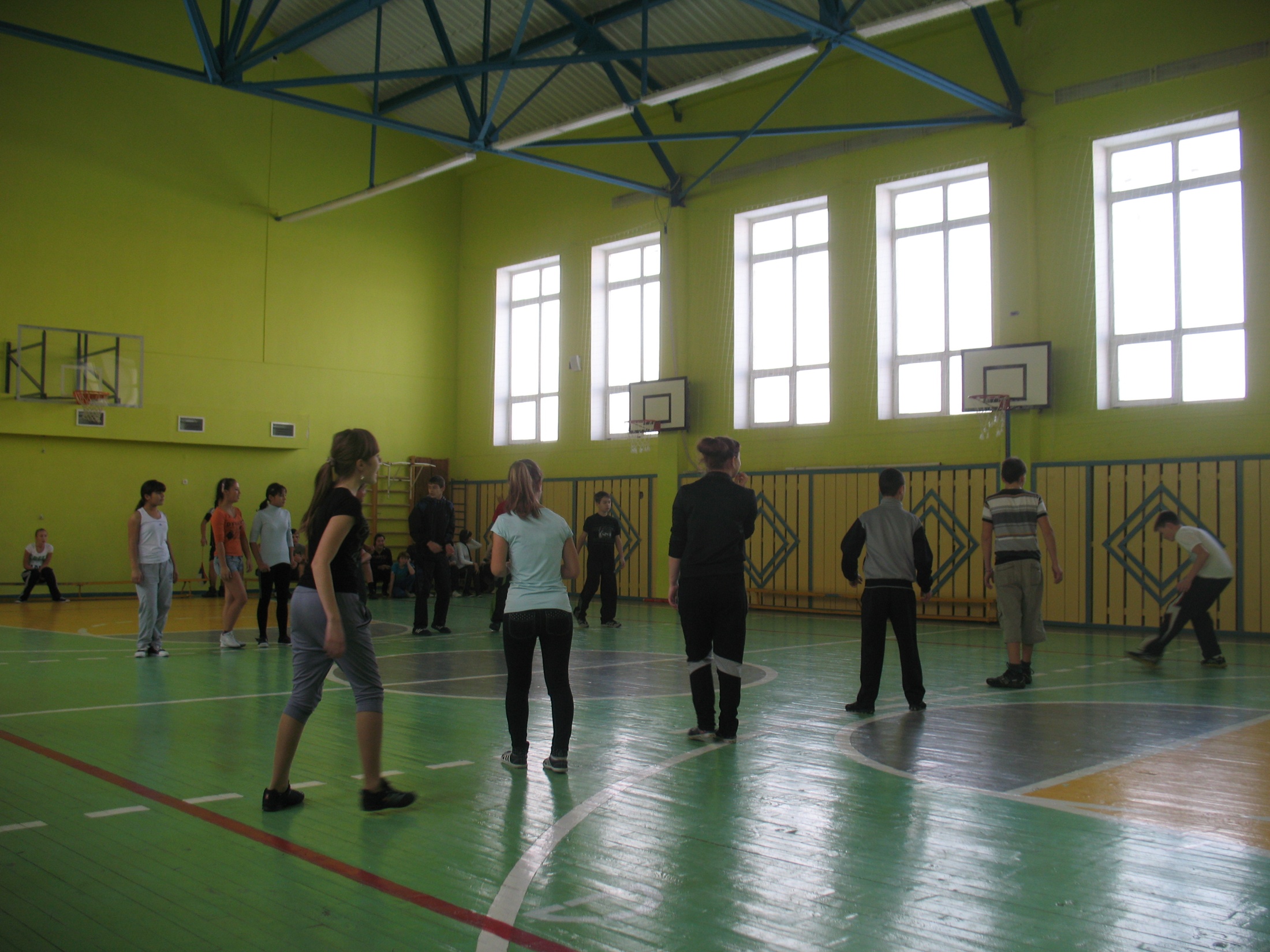 [Speaker Notes: «Снежки».]
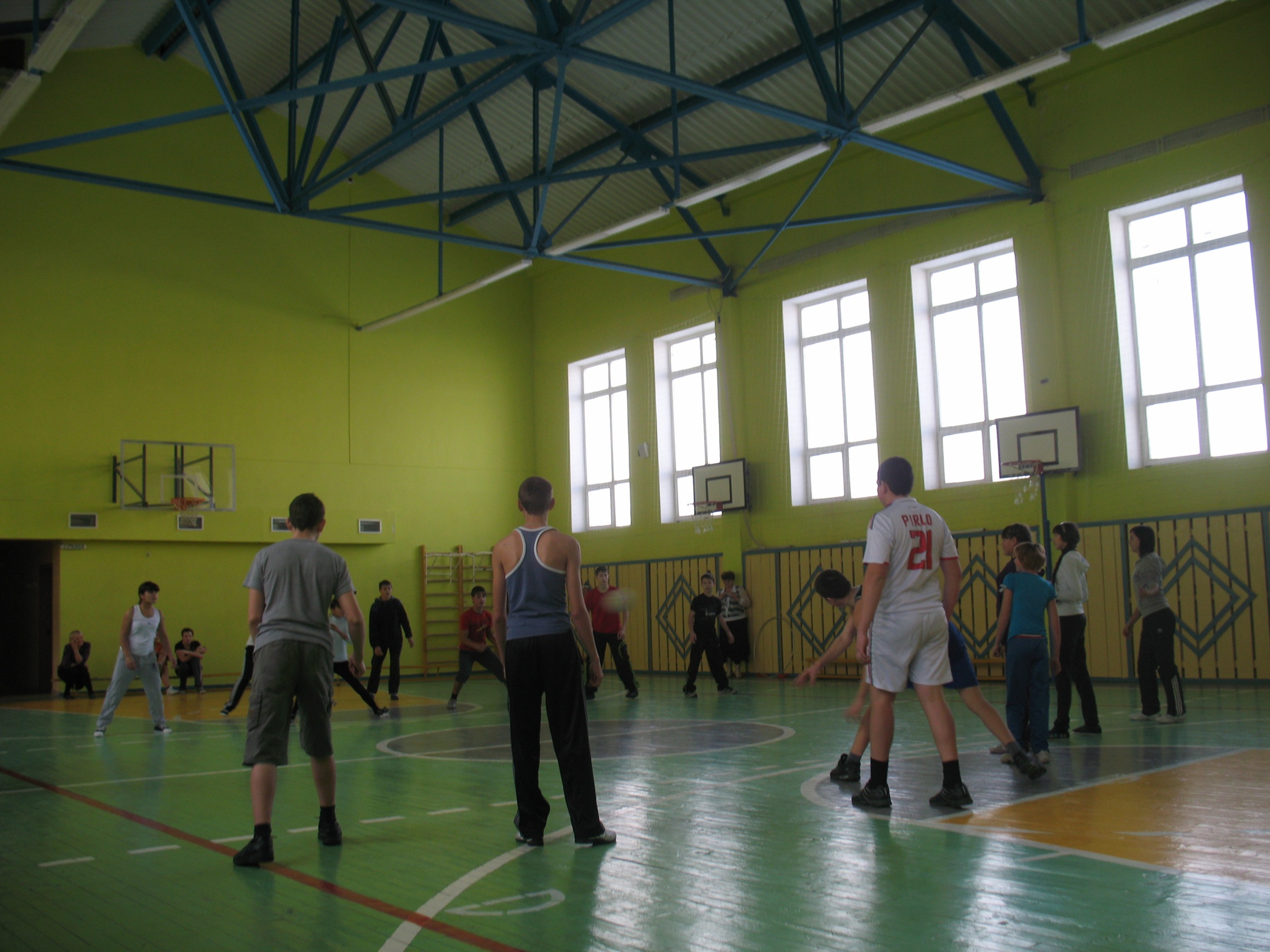 [Speaker Notes: «Снежки».]
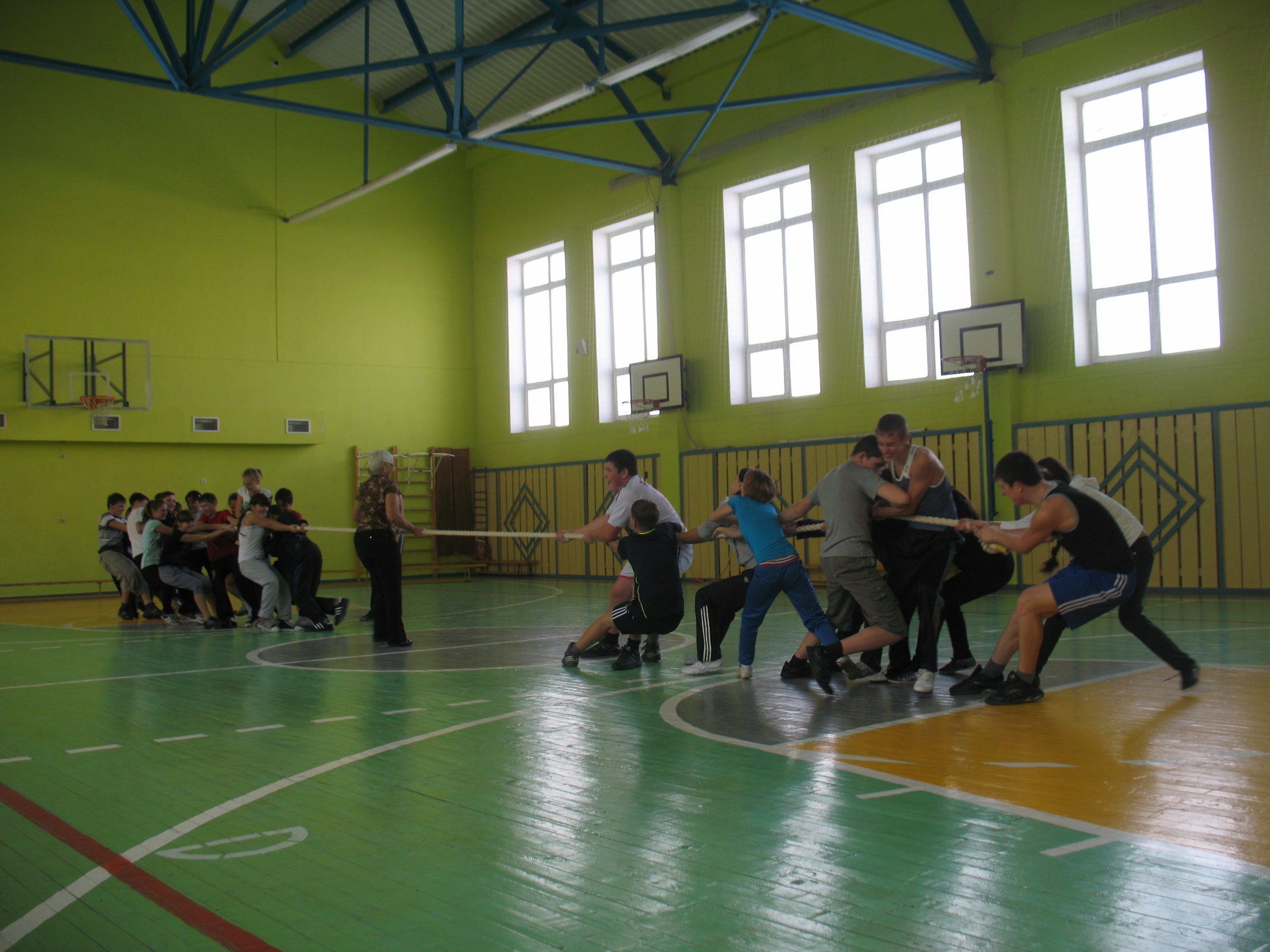 [Speaker Notes: «Перетягивание каната».]
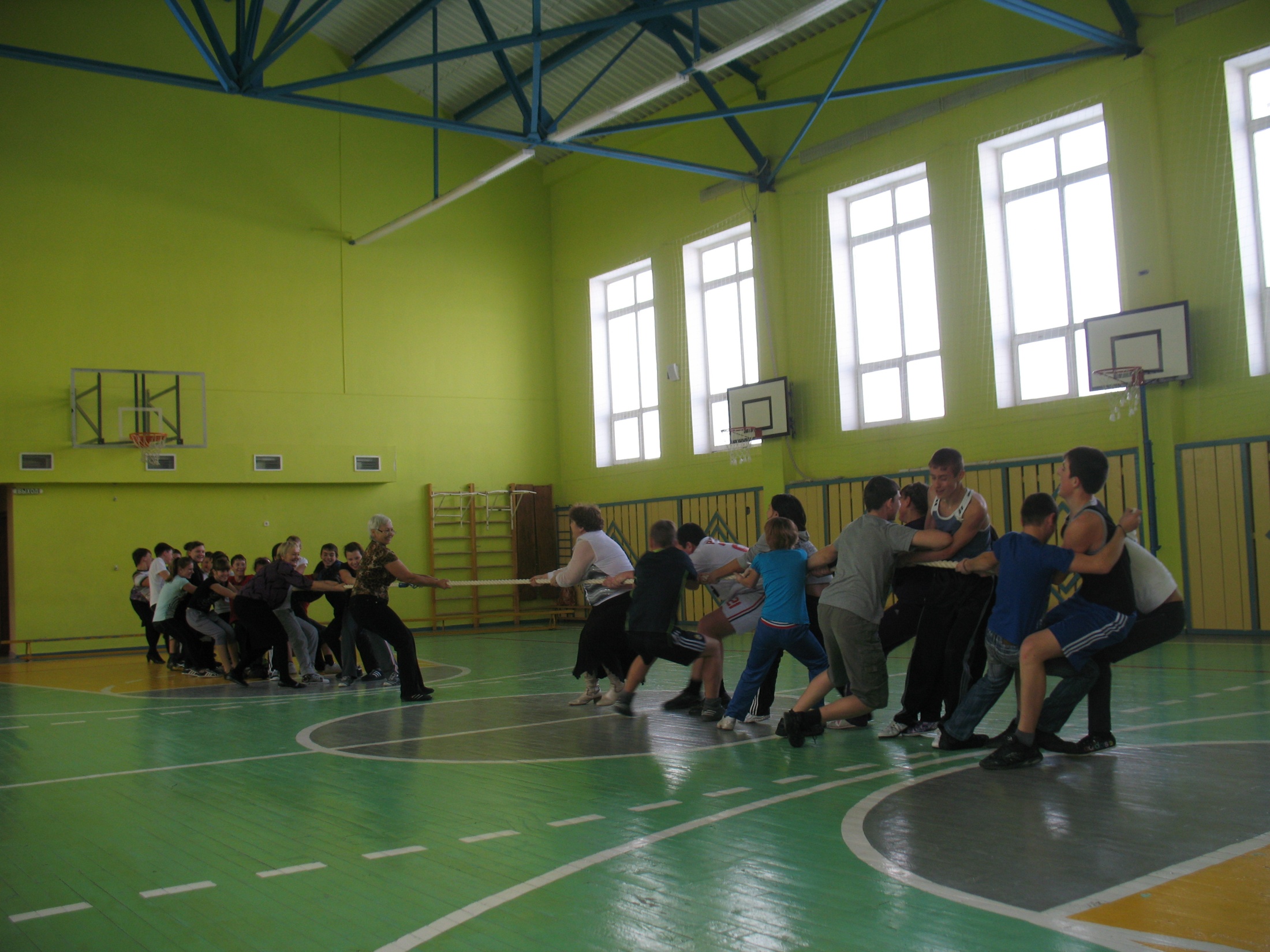 [Speaker Notes: Перетягивание каната».]
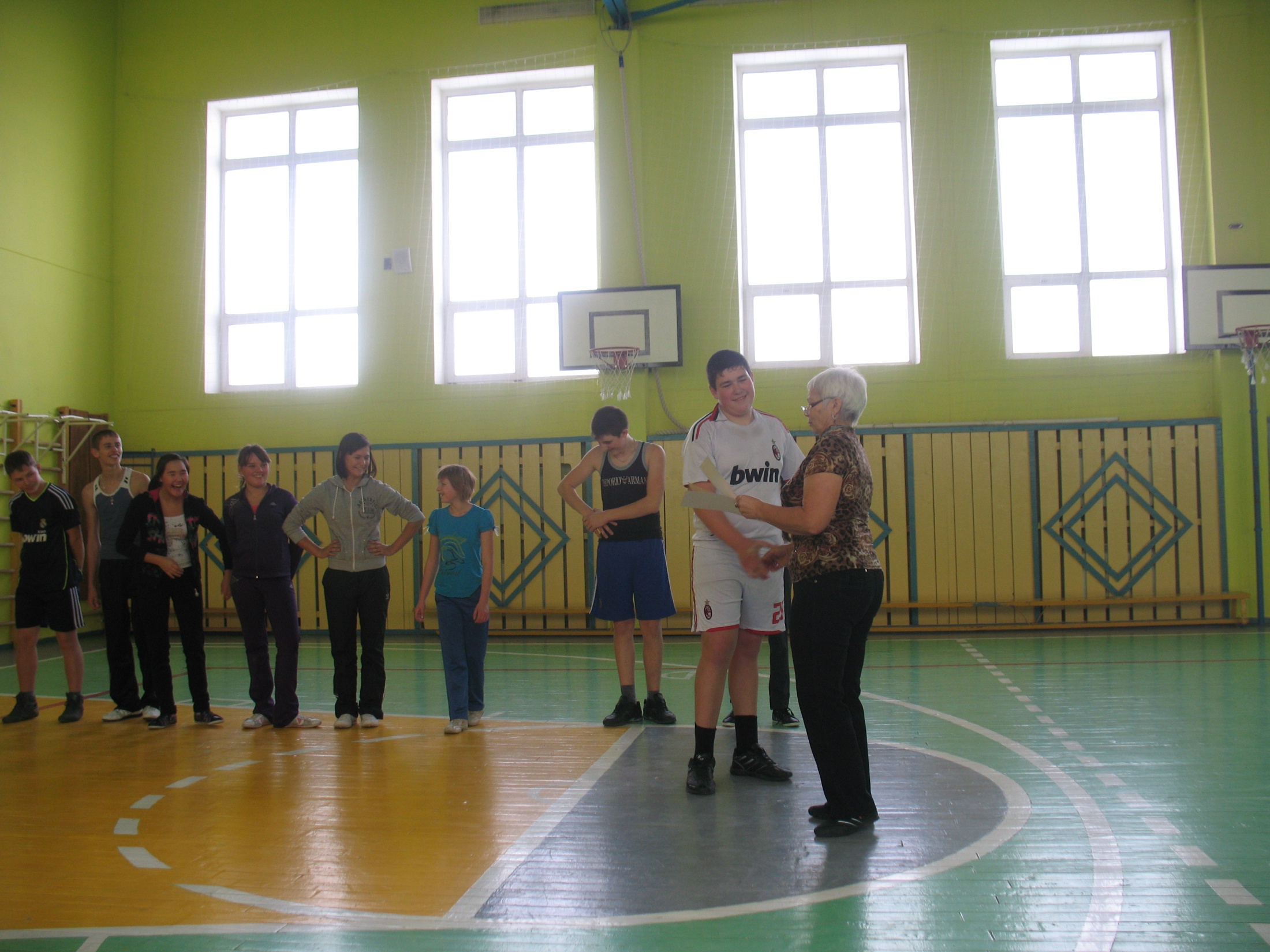 [Speaker Notes: Награждение участников.  1 место  8в класс.]
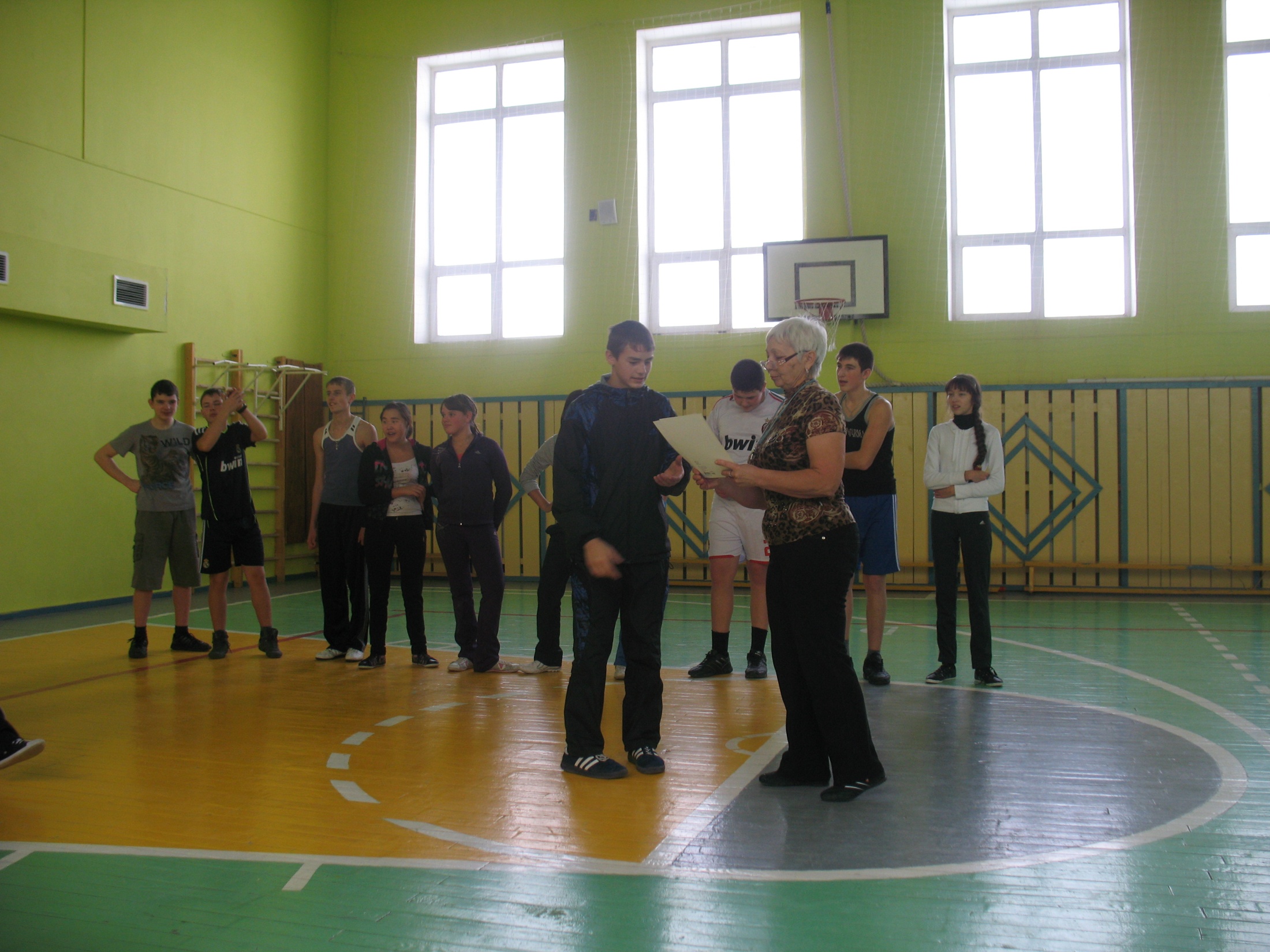 [Speaker Notes: 2 место  8а класс.]
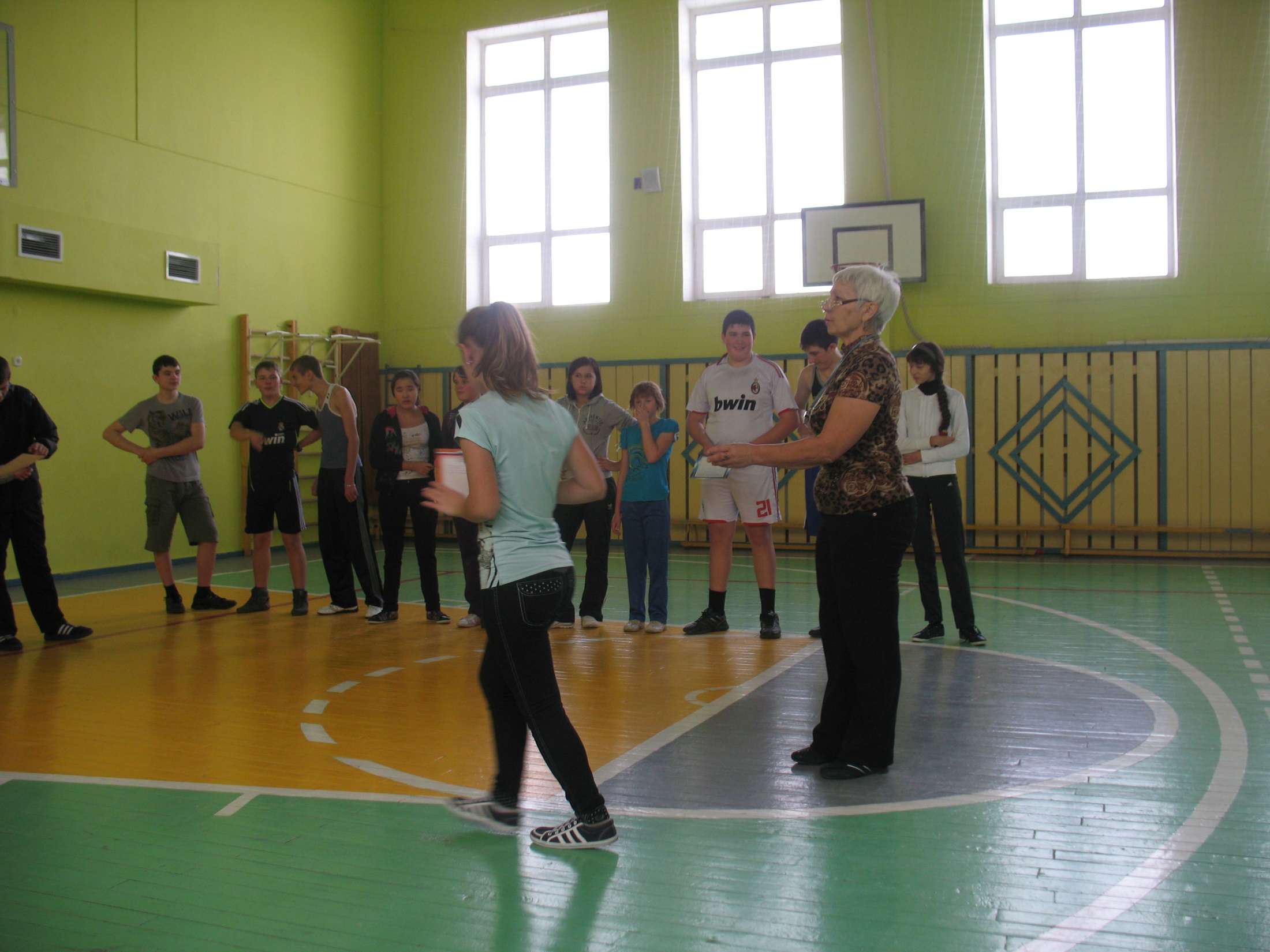 [Speaker Notes: 3 место  8б класс.]